МБОУ «Ключевская средняя общеобразовательная школа  № 1»               Ключевского района, Алтайского края.
Воздух и его состав
урок-презентация    8 класс          Учитель: Видершпан И.П
с.Ключи  2012
Антуан Лоран ЛАВУАЗЬЕ французский ученый.
В 1774 году доказал, что воздух  - это смесь в основном их двух газов – азота и кислорода
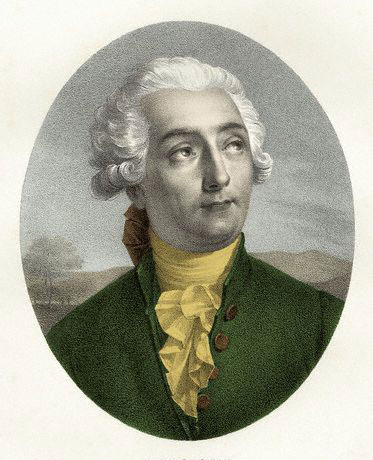 В воздухе содержится 4/5  азота и 1/5 кислорода (по объему)
Нагревал металлическую ртуть в реторте на жаровне  в течение 12 суток. 
        Уровень ртути в колоколе поднялся на 1/5. 
         Оставшийся газ был не пригоден для дыхания
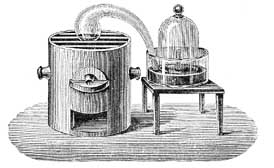 Газ не поддерживающий ни дыхания, ни горения назвал «азотом» –безжизненным газом.         Газ, проявляющий противоположные свойства азоту, и Лавуазье назвал его «жизненным газом».
Благородные газы
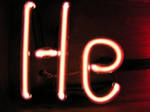 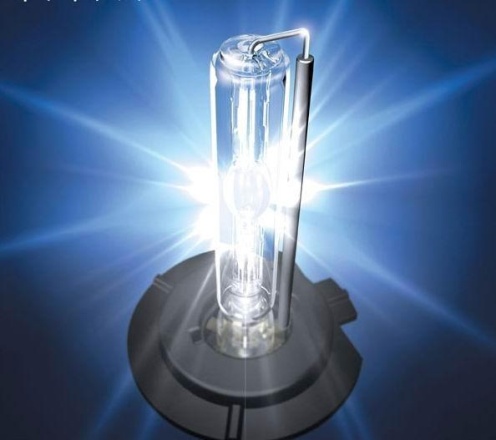 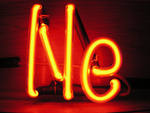 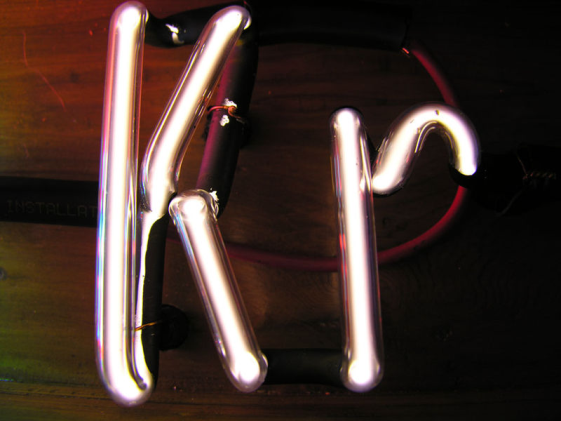 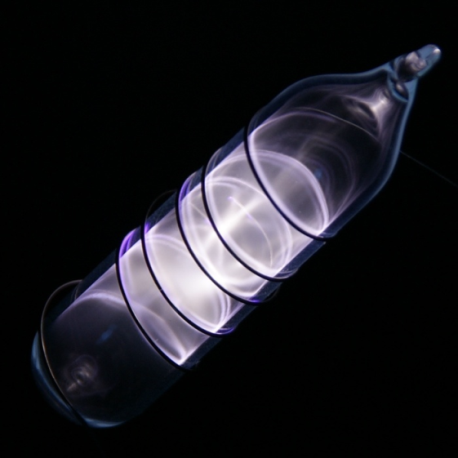 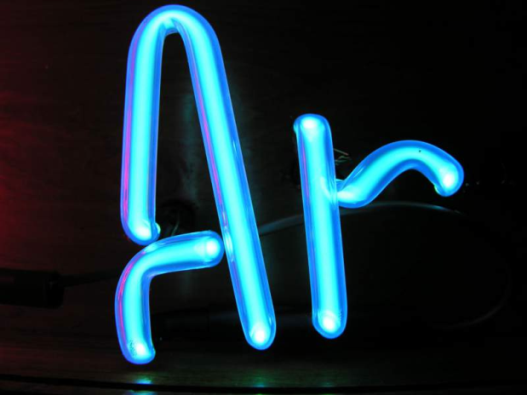 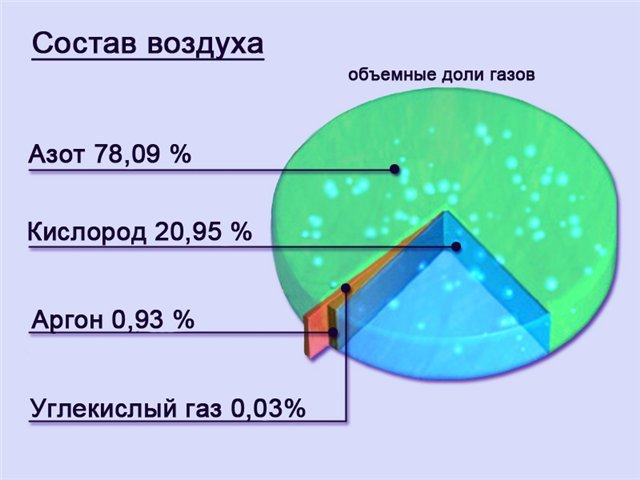 Реакции, протекающие с выделением теплоты - экзотерические («экзо» -наружу)
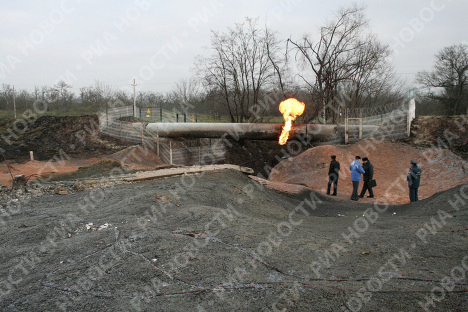 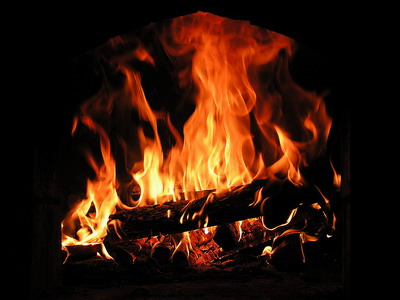 Реакции, протекающие с поглощением энергии – эндотермические («эндо» - внутрь)
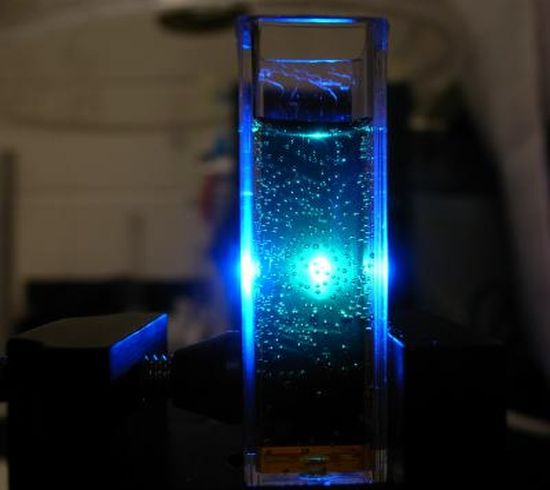 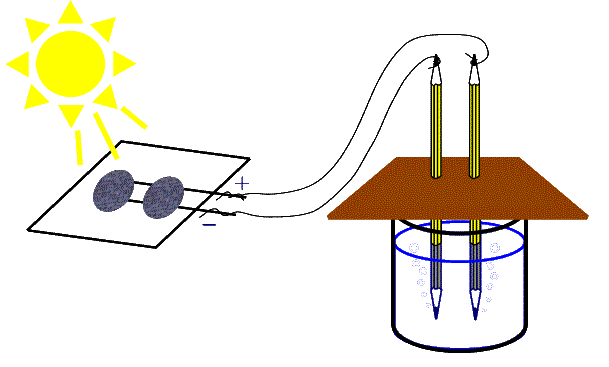 Термохимические уравнения
С(тв.) + О2 (г.) = СО2 (г.)  + Q
Q –тепловой эффект
Количество теплоты, которое выделяется или поглощается при химической реакции, -тепловой эффект реакции
С(тв.)  + О2 (г.)  =  СО2 (г.)  + 402,24 кЖд
2 НgO(ТВ.) =  2Нg (ж.) + О2 (г.) – 180 кДж
По термохимическому уравнению 2 Н2O = 2Н2  + О2  – 571 кДжрассчитайте количество теплоты, поглощенной при образовании 0,1 моль кислорода
При сжигании 1 моль фосфора выделяется 752 кДж; теплоты.  Составьте термохимическое уравнение реакции образования оксида фосфора(V)
Охрана воздуха должна включать в себя:
Сокращение неорганизованных выбросов
Очистка и обезвреживание  вредных веществ из отходящих газов
Улучшение условий рассеивание выбросов
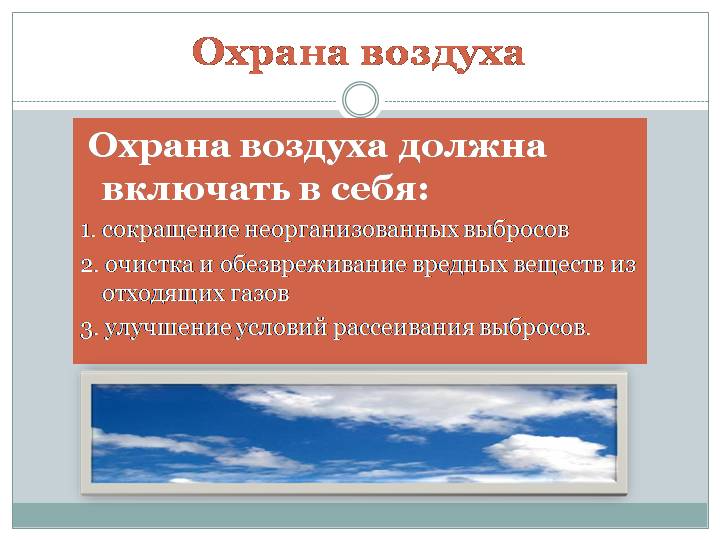 Домашнее задание
П.22 (весь), 23 (изучить)
Стр. 69 задача № 2 (письменно)